TEORIJA KLASIČNE ELEKTRODINAMIKE KOJA DOPUŠTA ISKLJUČIVO KVANTIZIRANE TOČKASTE NABOJE
BRUNO GOLIK
Mentor: Hrvoje Buljan
MOTIVACIJA
Maxwellove jednadžbe dopuštaju kontinuirane raspodjele naboja

Želimo jednadžbe kojima su singularnost i kvantizacija naboja intrinzični
 

Želimo da obje teorije daju ista elektro-magnetska polja
Analogija: spin u Schrödingerovoj i Diracovoj jednadžbi
UVOD: POLJA TOČKASTOG NABOJA
Izvori polja:
Liénard-Wiechertovi potencijali
Lorentzovo baždarenje
Retardirano vrijeme
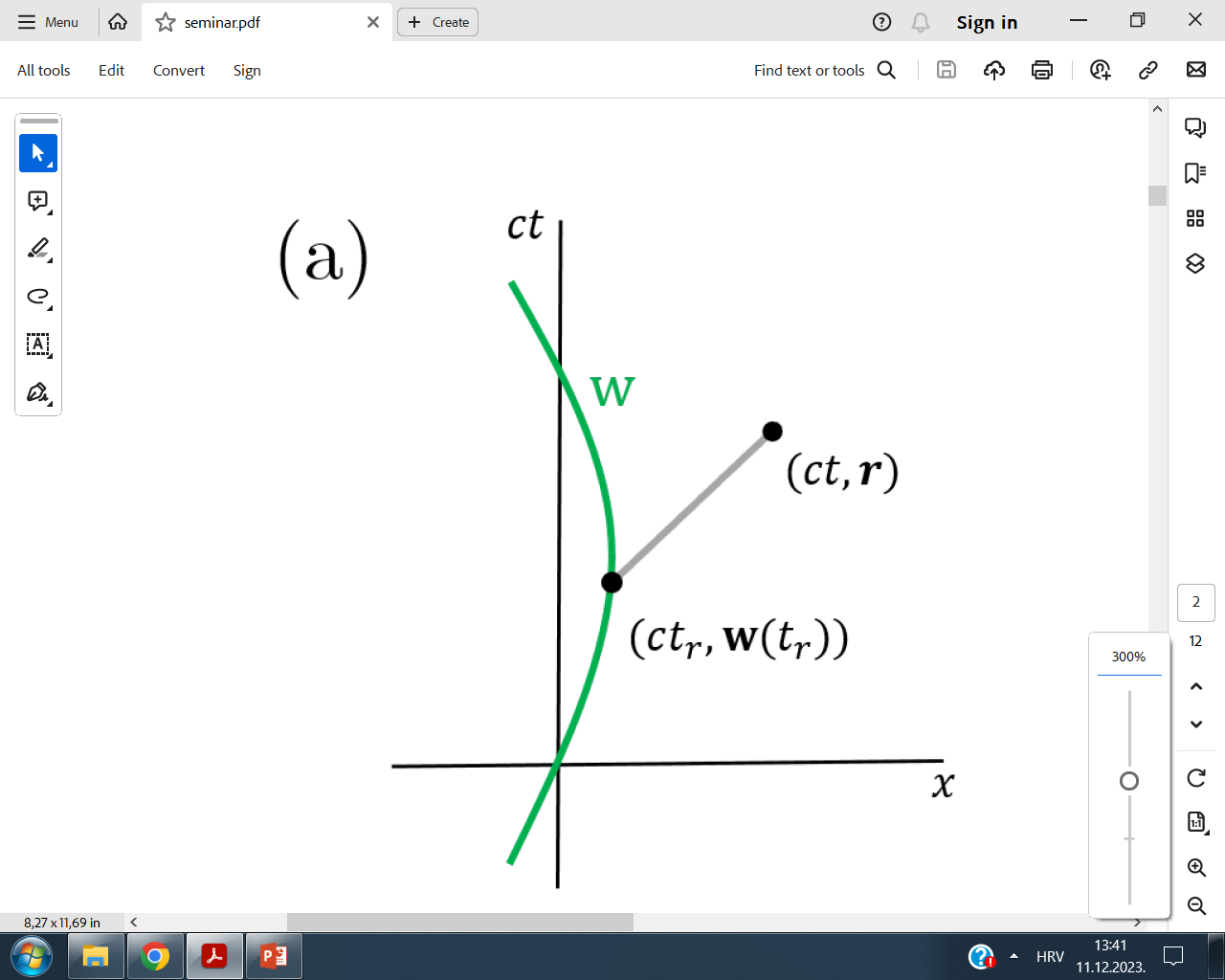 Elektromagnetska polja
Pokrate
UVOD: BERRYJEVA KONEKSIJA I ZAKRIVLJENOST
Općeniti Hamiltonijan
Dinamička faza:
Zamrznuti Hamiltonijan
Geometrijska faza:
Adijabatska aproksimacija
Zatvorena krivulja u 3D parametarskom prostoru:
Evolucija sustava
UVOD: BERRYJEVA KONEKSIJA I ZAKRIVLJENOST
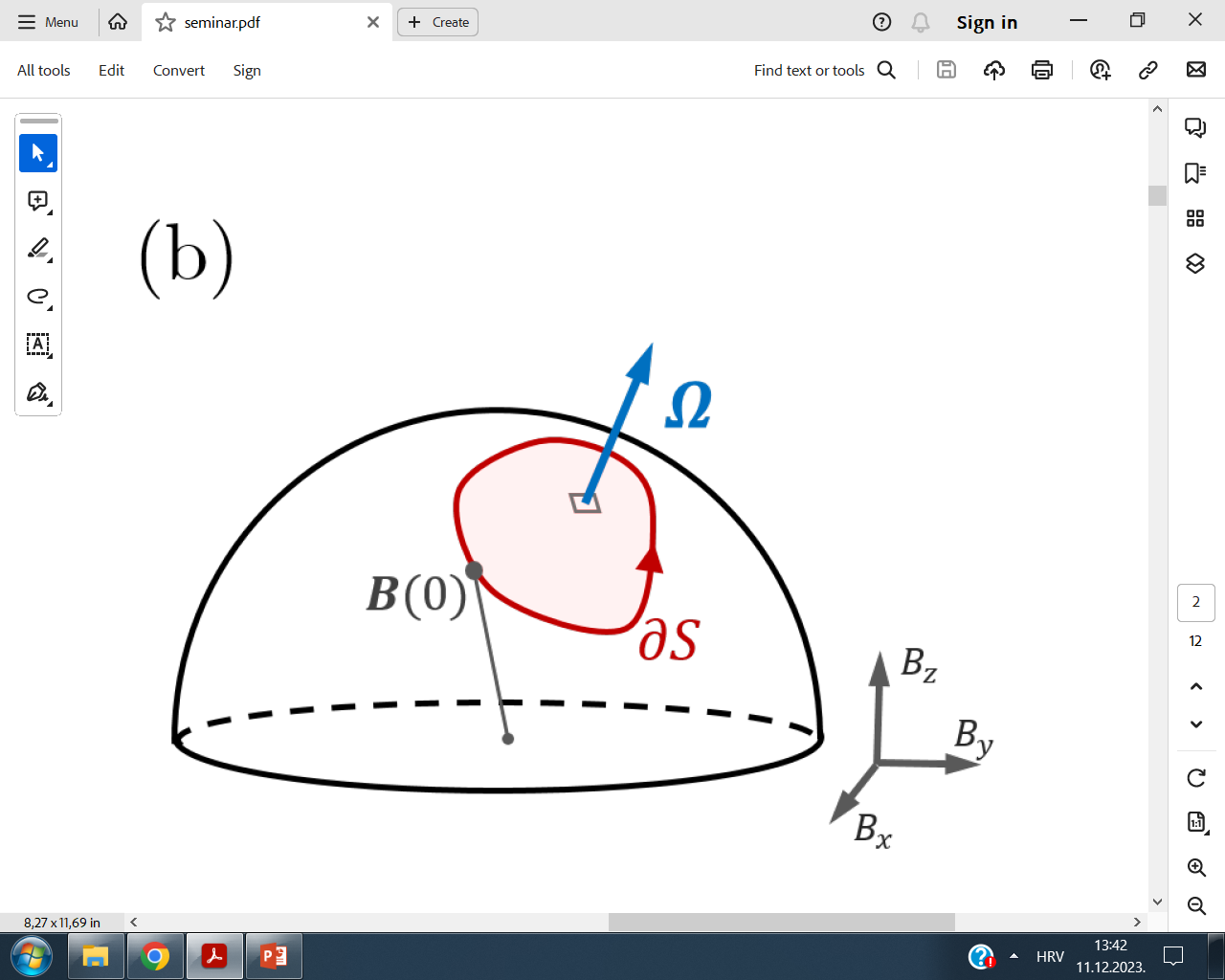 Općenite definicije
UVOD: WEYLOVA JEDNADŽBA
Ansatz (ravni val)
Bezmasena Diracova jednadžba
Algebarski oblik jednadžbe
Weylova (kiralna) reprezentacija:
Diracova jednadžba cijepa se na lijevu i desnu Weylovu jednadžbu:
FORMULACIJA TEORIJE: WEYLOVA JEDNADŽBA
Analogija
”obična” bezmasena Diracova jednadžba:
Veza preko LT
Thomasova precesija
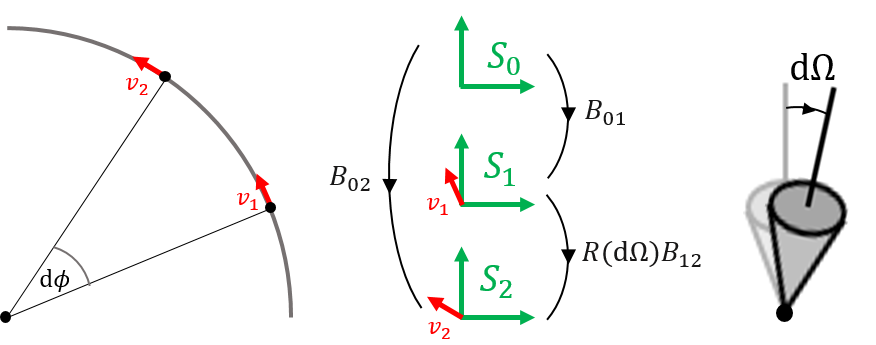 Thomasova frekvencija
FORMULACIJA TEORIJE: EM POLJA
Generatorske funkcije
Weylove jednadžbe
EM polja točkastog naboja
(Berryjeva zakrivljenost)
Potencijali
(Berryjeva koneksija)
FORMULACIJA TEORIJE: EM POLJA
Ova teorija daje ista polja kao i Maxwellove jednadžbe, do na konstantu:




Od kuda dolazi singularnost?


     


Princip superpozicije - generalizacija na proizvoljni broj naboja
Jednakost vrijedi u svim točkama osim singulariteta
Volumna gustoća naboja nužno iščezava, jedini mogući naboji su singulariteti
FORMULACIJA TEORIJE: KVANTIZACIJA
Chernov teorem – generalizacija GB
Gauss-Bonnet teorem (GB)
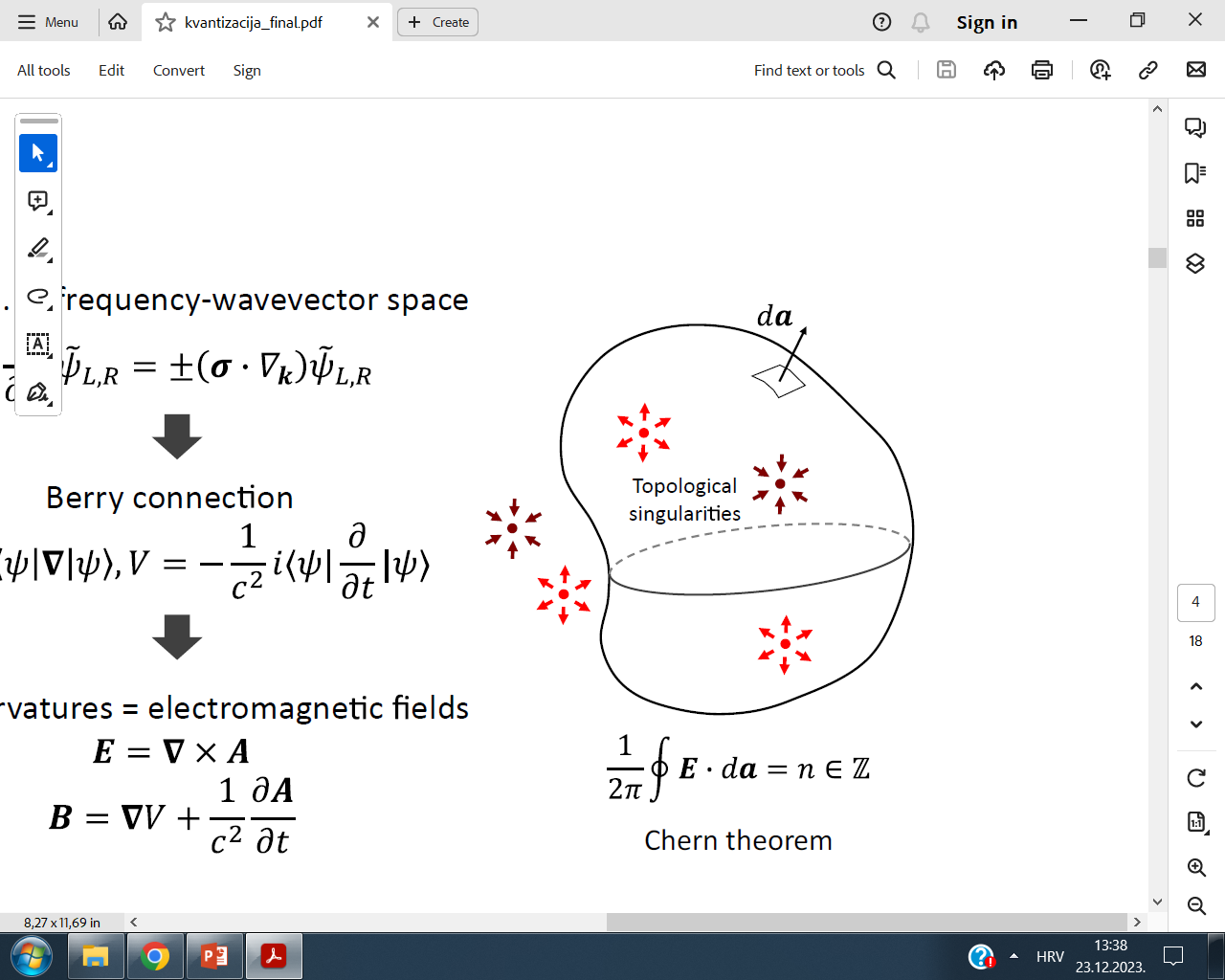 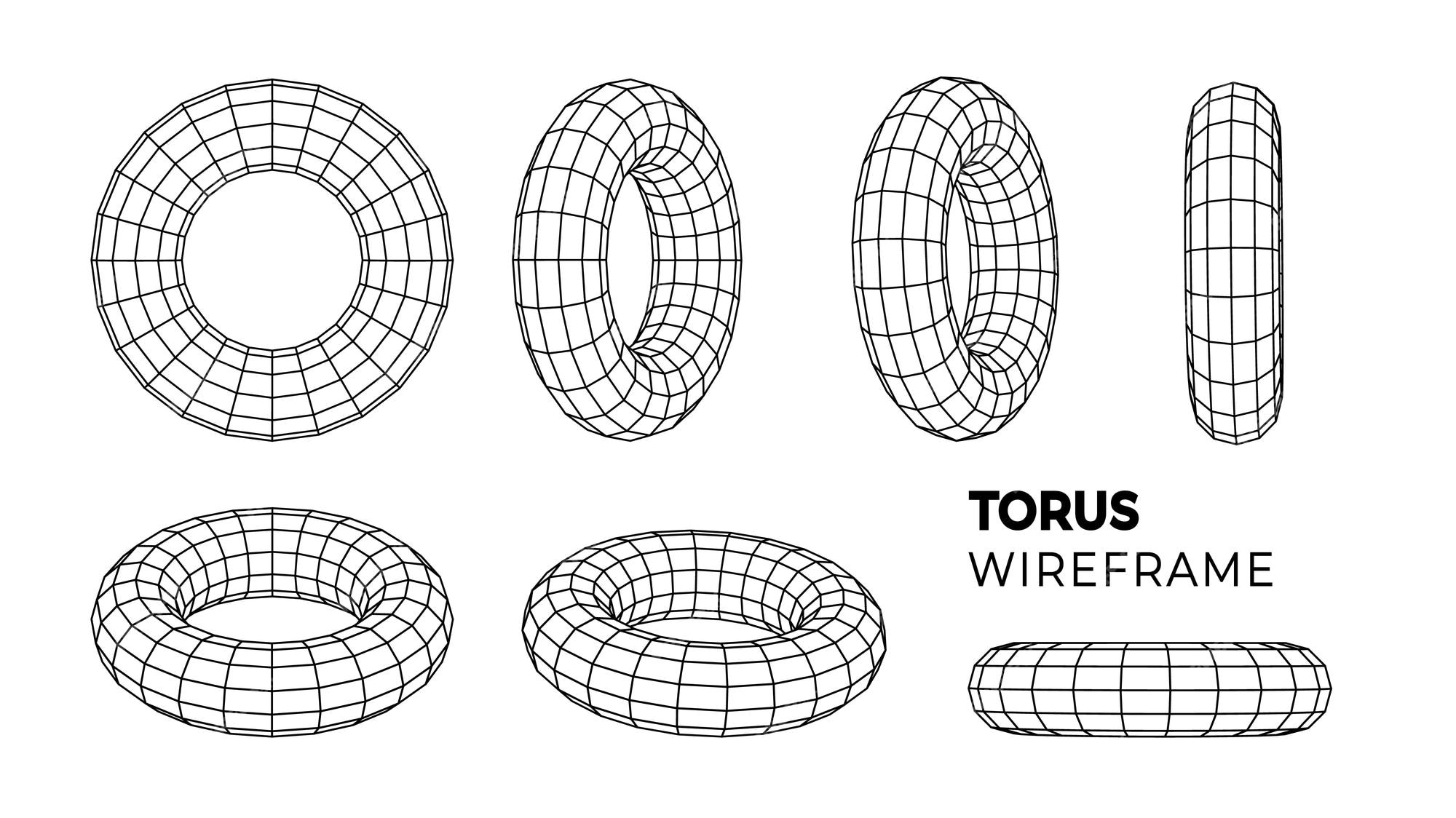 Topološki singulariteti
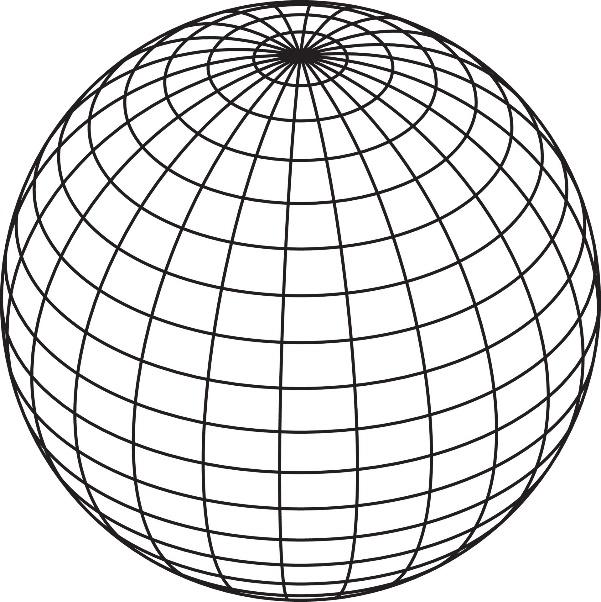 PRIMJERI: GIBANJE PO PRAVCU
Weylovu jednadžbu možemo gledati kao eigenproblem:
a) Mirujući naboj


b) Gibanje konstantnom brzinom


c) Općenito 1D gibanje
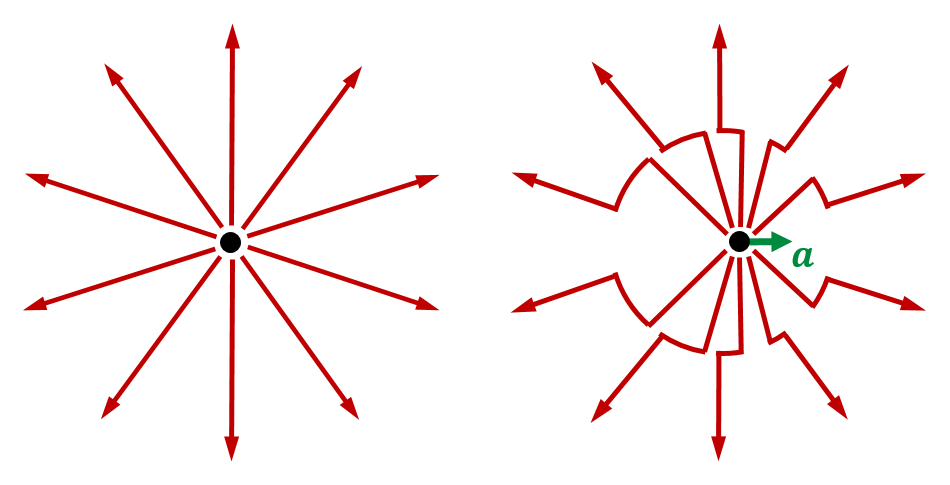 PRIMJERI: OPĆENITO GIBANJE U RAVNINI
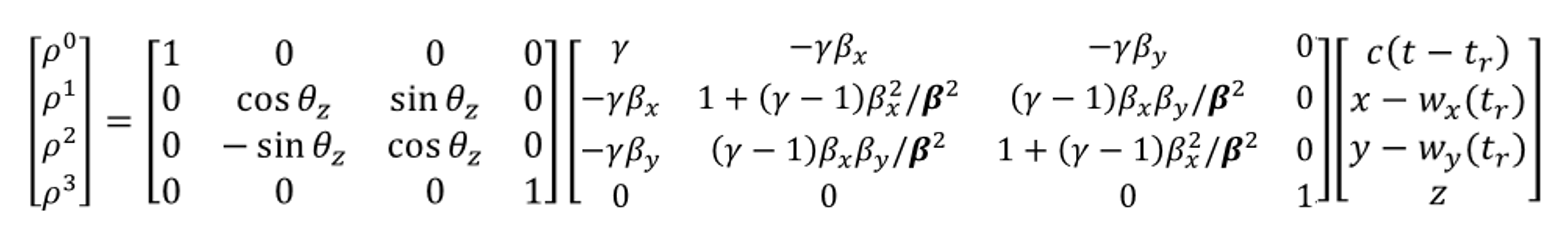 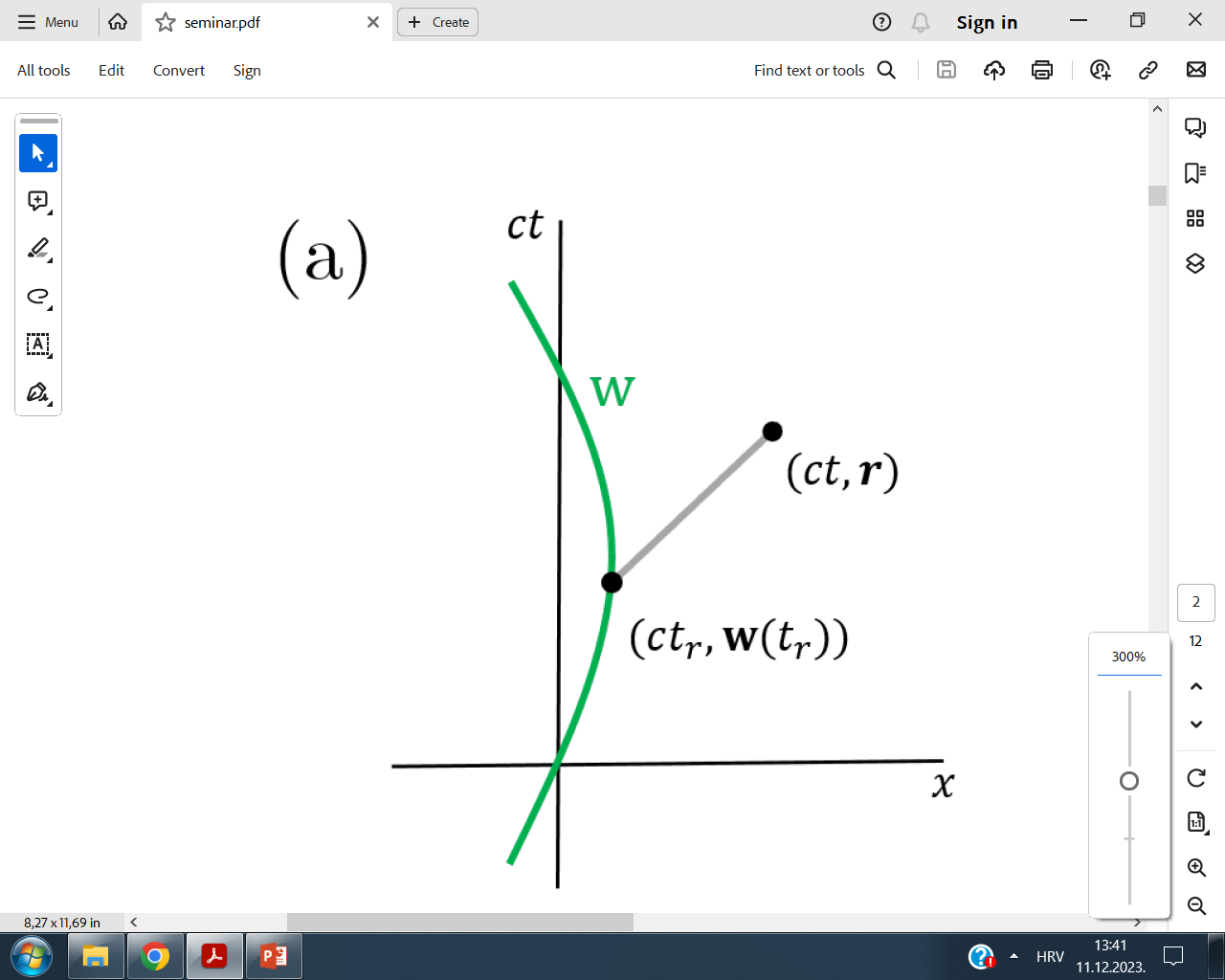 PRIMJERI: OPĆENITO 3D GIBANJE
Općeniti 3D i 2D Hamiltonijani su gotovo identični
HVALA NA POZORNOSTI